Automotive Steering, Suspension and Alignment Systems
Eighth Edition
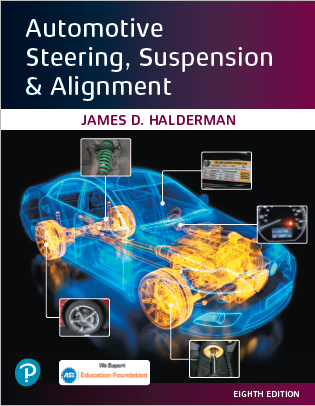 Chapter 7
Suspension System Components and Operation
Copyright © 2021 Pearson Education, Inc. All Rights Reserved
[Speaker Notes: If this PowerPoint presentation contains mathematical equations, you may need to check that your computer has the following installed:
1) Math Type Plugin
2) Math Player (free versions available)
3) NVDA Reader (free versions available)]
Figure 25.1 A typical truck frame is an excellent example of a ladder-type frame. The two side members are connected by a crossmember
Figure 25.2 Rubber cushions used in Body-On-Frame (BOF) construction isolate noise and vibration from traveling to the passenger compartment
Figure 25.3 (a) Separate body and frame construction
Figure 25.3 (b) unitized construction: the small frame members are for support of the engine and suspension components. Many vehicles attach the suspension components directly to the reinforced sections of the body and do not require the rear frame section
Figure 25.4 Welded metal sections create a platform that combines the body with the frame using unit-body construction
Figure 25.5 Solid I-beam axle with leaf springs
Figure 25.6 The front drive axle on a jeep is a type of solid axle. When one wheel hits a bump or drops into a hole, both left and right wheels are moved. Because both wheels are affected, the ride is often harsh and feels stiff
[Speaker Notes: Long Description:
The solid axle consists of a tie rod that binds the two tires extending along the length of the axle. Above the tie rod, a coil spring wounded over a jounce bumper that is fitted onto the right wheel. A tapered shape stabilizer bar extends from the jounce bumper to the other end of the axle. Pitman arm leads from the lower edge of the jeep and connects with the steering damper extending to the left tire. Also, there are a set of two suspension arms, one above the tie rod and one below the tie rod. Track bar is attached to the drive axle which is a circular structure fastened with bolts. Shock absorber on the other hand is at the left portion of the axle and is linked to a link which is a coiled form.]
Figure 25.7 A typical independent front suspension used on a rear-wheel-drive vehicle. Each wheel can hit a bump or hole in the road independently without affecting the opposite wheel
[Speaker Notes: Long Description:
The independent suspension comprises of two suspension arms, one fastened at the upper end of the link and another is fastened at the lower end of the link. Link is a vertical bar extending between the two arms and the three apparatus, that is, two suspension arms and the link are held together by a knuckle that resembles a teeth shape. A spring like coiled structure is placed at some distance, parallel to the link, joining the two arms together. A tapered shape stabilizer bar extends from the link to the lengths of suspension arm.]
Figure 25.8 This spring was depressed 4 inches due to a weight of 2,000 pounds. This means that this spring has a spring rate (K) of 500 pounds per inch (2,000 ÷ 4 in. = 500 Ib./in.)
Figure 25.9 The spring rate of a coil spring is determined by the diameter of the spring and the diameter of the steel used in its Construction, plus the number of coils and the free length (height)
Figure 25.10 Coil spring ends are shaped to fit the needs of a variety of suspension designs
Figure 25.11 A constant-rate spring compresses at the same rate regardless of the amount of weight that is applied
Figure 25.12 Variable-rate springs come in a variety of shapes and compress more slowly as weight is applied
Figure 25.13 Two springs, each with a different spring rate and length, can provide the same ride height even though the higher rate spring will give a stiffer ride
Figure 25.14 Stiffer springs bounce at a higher frequency than softer springs
[Speaker Notes: Long Description: 
The stiff spring has a higher frequency of 1.5 CPS and the softer spring has a lower frequency of 1 CPS. These are demonstrated in the form of sine wave. The stiff spring has bigger diameter of steel coil.]
Figure 25.15 The wheel and arm act as a lever to compress the spring. The spring used on the top picture must be stiffer than the spring used on the strut-type suspension shown on the bottom because the length of the lever arm is shorter
Figure 25.16 The spring cushion helps isolate noise and vibration from being transferred to the passenger compartment
Figure 25.17 This replacement coil spring is coated to prevent rust and corrosion and colored to help identify the spring and/or spring manufacturer
Figure 25.18 A typical leaf spring used on the rear of a pickup truck showing the plastic insulator between the leaves, which allows the spring to move without creating wear or noise
Figure 25.19 A typical leaf spring installation. The longest leaf, called the main leaf, attaches to the frame through a shackle and a hanger
Figure 25.20 All multileaf springs use a center bolt to not only hold the leaves together but also help retain the leaf spring in the center of the spring perch
Figure 25.21 When a leaf spring is compressed, the spring flattens and becomes longer. The shackles allow for this lengthening. Rubber bushings are used in the ends of the spring and shackles to help isolate road noise from traveling into the passenger compartment
Figure 25.22 Typical rear leaf—spring suspension of a rear-wheel-drive vehicle
[Speaker Notes: Long Description:
In the figure, the suspension is attached to the frame through a shackle and a hanger. The Axle is placed in center and above the springs and held in place by U bolts. In the center of the axle, differential assembly is situated.]
Figure 25.23 As the vehicle is loaded, the leaf spring contacts a section of the frame. This shortens the effective length of the spring, which makes it stiffer
[Speaker Notes: Long Description:
The rate varying contact only allows partial movement of the spring so as the vehicle is loaded, the leaf spring contacts a section of the frame. This shortens the effective length of the spring, which makes it stiffer.]
Figure 25.24 Many pickup trucks, vans, and sport-utility vehicles (S U Vs) use auxiliary leaf springs that contact the other leaves when the load is increased
Figure 25.25 (a) A fiberglass spring is composed of long fibers locked together in an epoxy (resin) matrix
Figure 25.25 (b) When the spring compresses, the bottom of the spring expands and the top compresses. Composite leaf springs are used and mounted transversely (side to side) on Chevrolet Corvettes and at the rear on some other General Motors vehicles
Figure 25.26 A torsion bar resists twisting and is used as a spring on some cars and many four-wheel-drive pickup trucks and sport-utility vehicles. The larger the diameter, or the shorter the torsion bar, the stiffer the bar. A torsion bar twists very little during normal operation and about a 1/16 of a revolution during a major suspension travel event
Figure 25.27 Longitudinal torsion bars attach at the lower control arm at the front and at the frame at the rear of the bar
Figure 25.28 One end of the torsion bar attaches to the lower control arm and the other to an anchor arm that is adjustable
Figure 25.29 The spindle supports the wheels and attaches to the control arm with ball-and-socket joints called ball joints. The control arm attaches to the frame of the vehicle through rubber bushings to help isolate noise and vibration between the road and the body
Figure 25.30 The strut rods provide longitudinal support to the suspension to prevent forward or rearward movement of the control arms
Figure 25.31 The steering knuckle used on a short-/long-arm front suspension
Figure 25.32 A kingpin is a steel shaft or pin that joins the steering knuckle to the suspension and allows the steering knuckle to pivot
[Speaker Notes: Long Description:
In the figure, the I beam is attached to Steering knuckle such that it pivots around the kingpin.  The steering arm and tie rod are also bolted to the steering knuckle.]
Figure 25.33 Control arms are used to connect the steering knuckle to the frame or body of the vehicle and provide the structural support for the suspension system
[Speaker Notes: Long Description:
The figure shows the following:
• The steering knuckle is attached to upper control arm via upper ball joint.
• The steering knuckle has a horizontal member on which lower control arm is attached via lower ball joint
• All the joints have dust caps in between them and are secured in place by caster nut and cotter pin.]
Figure 25.34 Ball joints provide the freedom of movement necessary for steering and suspension movements
[Speaker Notes: Long Description:
The first diagram shows a spring coiled around a strut in a front wheel drive. The spring strut system is mounted over a drive axle that drives the wheel for steering and suspension movements. 
The second diagram shows a modified Macpherson strut or a strut damper fastened on an axle with a spring and a steering gear attached to the surface of the axle. 
The third diagram shows a rear-wheel drive wherein a spindle is affixed to the central axis of the wheel. A spring is coiled around a strut damper or a modified Macpherson strut.]
Figure 25.35 The upper ball joint is load carrying in this type of suspension because the weight of the vehicle is applied through the spring, upper control arm, and ball joint to the wheel. The lower control arm is a lateral link, and the lower ball joint is called a follower ball joint
[Speaker Notes: Long Description:
The upper ball joint is load carrying in this type of suspension because the weight of the vehicle is]
Figure 25.36 The lower ball joint is load carrying in this type of suspension because the weight of the vehicle is applied through the spring, lower control arm, and ball joint to the wheel
Figure 25.37 All ball joints, whether tension or compression loaded, have a bearing surface between the ball stud and socket
[Speaker Notes: Long Description:
The illustration shows the following:
Tension loaded ball joint has bearing surface below the ball.
Compression loaded ball joint has bearing surface above the ball.
Both the bearing surfaces are placed such that in case of load these are the surfaces that take load.]
Figure 25.38 A strut rod is the longitudinal support to prevent front-to-back wheel movement. Struts rods are used when there is only one lower control arm bushing and not used where there are two lower control arm bushings
[Speaker Notes: Long Description:
The figure shows the following:
• A strut rod is attached to lower arm. A strut rod is the longitudinal support to prevent front-to-back wheel movement. Struts rods are used when there is only one lower control arm bushing and not used where there are two lower control arm bushings.]
Figure 25.39 Strut rod bushings insulate the steel bar from the vehicle frame or body
Figure 25.40 Typical stabilizer bar installation
Figure 25.41 As the body of the vehicle leans, the stabilizer bar is twisted. The force exerted by the stabilizer bar counteracts the body lean
Figure 25.42 Stabilizer bar links are sold as a kit consisting of the long bolt with steel sleeve and rubber bushings. Steel washers are used on both sides of the rubber bushings as shown
[Speaker Notes: Long Description:
The assembly sequence is as follows
 Head bolt
Steel washer
Rubber brushing
Stabilizer bar
Rubber brushing
Steel washer
Steel sleeve
Steel washer
Rubber brushing
Lower control arm
Rubber brushing
Steel washer
Nut]
Figure 25.43 A high-performance stabilizer bar that uses a urethane bushing instead of a rubber bushing used in most vehicles. However, the urethane bushing tends to transmit road noise and may be objectionable to some vehicle owners
Figure 25.44 (a) Movement of the vehicle is supported by springs without a dampening device
Figure 25.44 (b) Spring action is dampened with a shock absorber
Figure 25.44 (c) The function of any shock absorber is to dampen the movement or action of a spring, similar to using a liquid to control the movement of a weight on a spring (d)
Figure 25.45 Shock absorbers work best when mounted as close to the spring as possible. Shock absorbers that are mounted straight up and down offer the most dampening
Figure 25.46 When a vehicle hits a bump in the road, the suspension moves upward. This is called compression or jounce. Rebound is when the spring (coil, torsion bar, or leaf) returns to its original position
Figure 25.47 (a) A cutaway drawing of a typical double-tube shock absorber
[Speaker Notes: Long Description:
The illustration shows the following components:
1. There are 2 tubes one inside the other. 
2. Between outer and inner tube there is reserve chamber. 
3. The inner tube houses a piston with small rebound intake valve. 
4. The region above the piston is called rebound chamber and the region below the piston is called compression chamber. 
5. On the lower side of compression chamber there is compression intake valve which connects compression chamber and reserve chamber.]
Figure 25.47 (b) Notice the position of the intake and compression valve during rebound (extension) and jounce (compression)
Figure 25.48 Oil flow through a deflected disc-type piston valve. The deflecting disc can react rapidly to suspension movement. For example, if a large bump is hit at high speed, the disc can deflect completely and allow the suspension to reach its maximum jounce distance while maintaining a controlled rate of movement
Figure 25.49 Gas-charged shock absorbers are manufactured with a double-tube design similar to conventional shock absorbers and with a single or monotube design
Figure 25.50 A rubber tube forms an inflatable air chamber at the top of an air shock. The higher the air pressure in the chamber, the stiffer the shock
Figure 25.51 (a) The front suspension of a Lincoln with an air-spring suspension
Figure 25.51 (b) Always check in the trunk for the cutoff switch for a vehicle equipped with an air suspension before hoisting or towing the vehicle
Figure 25.52 Some air springs are auxiliary units to the coil spring and are used to control ride height while the coil spring is the weight-bearing unit
Figure 25.53 A coil-over shock is a standard hydraulic shock absorber with a coil spring wrapped around it to increase stiffness and/or take some of the carrying weight off of the springs
Figure 25.54 The shock absorber is on the right and the fluid reservoir  for the shock is on the left
Figure 25.55 A strut is a structural part of the suspension and includes the spring and shock absorber in one assembly
Figure 25.56 A modified strut used on the rear suspension; it is the structural part of the assembly
Figure 25.57 Suspension bumpers are used on all suspension systems to prevent metal-to-metal contact between the suspension and the frame or body of the vehicle when the suspension “bottoms out” over large bumps or dips in the road
Figure 25.58 A bad suspension bumper (strike-out bumper) that was likely caused by a defective shock absorber. Both will require replacement
Copyright
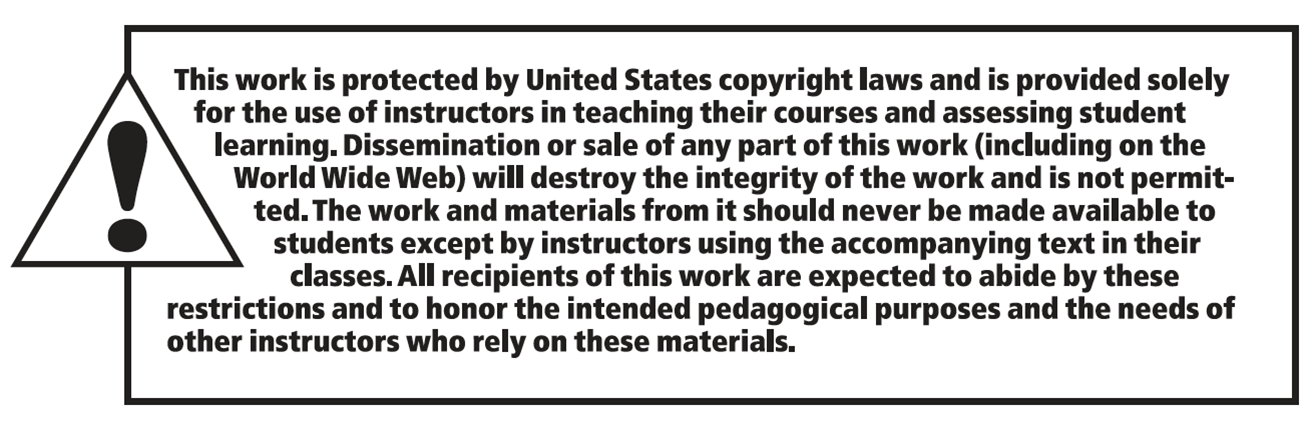